A systematic literature review to identify the quantitative outcome measures used in the long-term follow up of encephalitis
Van Den Tooren. H1,2, Easton. A3, Hooper. C3,4, Mullin.J5, Solomon. T2,3,4, Michael. B 2,3,4
1. Hull York Medical School, Hull Royal Infirmary, Anlaby Road, Hull
2. Department of Neurology, The Walton Centre NHS Foundation Trust, Lower lane, Liverpool
3. Institute of Infection and Global Health, University of Liverpool
4. NIHR Health Protection Research Unit for Emerging and Zoonotic Infection, Liverpool
5. Department of Neuropsychiatry, The Walton Centre NHS Foundation Trust, Lower lane, Liverpool
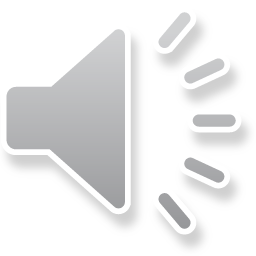 Introduction
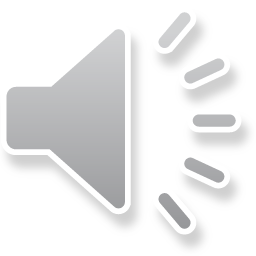 A systematic literature review has been performed by searching Cochrane Library, Web of Science, Embase, PubMed, MEDLINE and CINAHL in June 2019. 
A single reviewer screened titles, abstracts and determined if shortlisted full-text articles met the inclusion criteria.
Methods
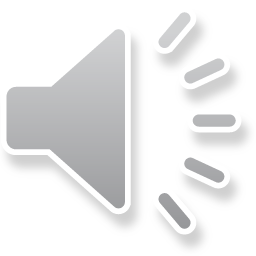 Human
Diagnosis of encephalitis meeting one of the following criteria: 
Identified aetiology identified with clinical correlation 
Clinical diagnosis meets consensus statement of the international encephalitis consortium (5), or the case definition for autoimmune encephalitis (6), or the International Pediatric Multiple Sclerosis Study Group criteria for the diagnosis of ADEM (7). 
A named outcome measure used to follow up the patient
Minimum follow up time of 6 months
Published after 1990
Full text available in English after reasonable efforts to translate
Case series including more than 10 patients, case-control studies, cohort studies, controlled trials.
Inclusion Criteria
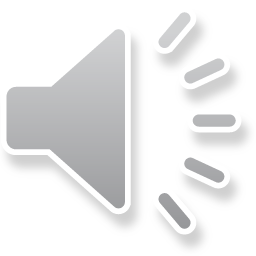 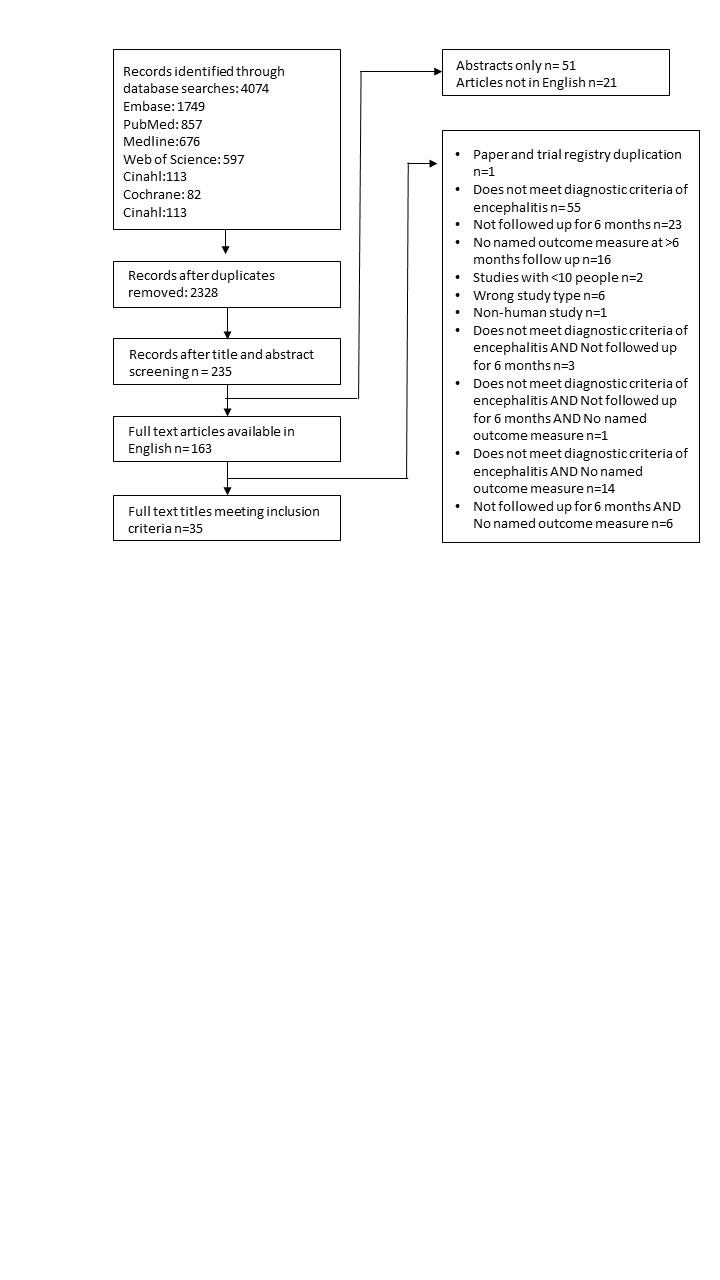 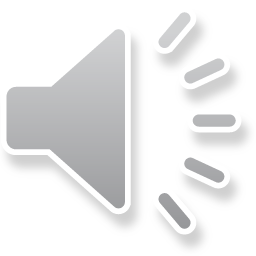 A total of 35 papers were included
37 named outcome measures were used on a total of 3133 patients.
 These broadly fall into five categories: 
Physical
Cognitive
Mood
Quality of life
Functional outcomes
The outcome measure used in most papers was the Modified Rankin Scale
Outcome score used in the assessment of most patients was the Glasgow Outcome Score
Results
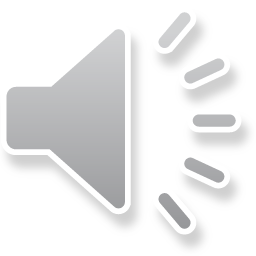 Modified Rankin Scale
Adapted Modified Rankin Scale
Barthel Index
Glascow Outcome Score
Expanded Disability Status Scale
Rankin Scale
Glascow Outcome Score-Extended
Glascow Outcome Score-Extended Peds
Gross Motor Function Classification System
National Hospital Seizure Severity Scale
Mini Mental State Examination
Kognitive Probleme bei Kindern und Jugendlichen (KOPKIJ)
Hamburg-Wechsler intelligenztest fur Kinder-III(HAWIK-II)/Hannover-Wechsler-Intelligenztest für das Vorschulalte- III (HAWIVA  - III)
Kaufman Assessment Battery for Children (K-ABC)/testing battery for attentional performance (KiTAP)
Adaptive Behavior Assesment 
Wechsler Memory Scale IV (WMS-IV)
Wechsler Adult Intelligence Scale IV (WAIS-IV)
Trail Making Test parts A&B
Addenbrookes Cognitive Examination
 Bayley Scales of Infant and Toddler Development III (BSID-III)
Wechsler Preschool and Primary Scale of Intelligence III (WPPSI-III)
WISC
Informant Questionare on Cognitive Decline in the Elderly
Telephone Interview for Cognitive Status (TICS-M) 
Strengths and Difficulites Questionnaire (SDQ)
Beck Depression Inventory
WHO-5 Wellbeing Index
Beck Anxiety Inventory (BIA)
Hamilton Depression Scale
Zung Depression Scale
Zung Anxiety Scale Lancashire Quality of Life Profile
Paediatric Quality of Life Inventory
Euro-QoL-5D
Short Form-12
Short Form-36
Liverpool Outcome Scale
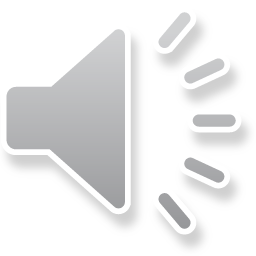 Conclusions
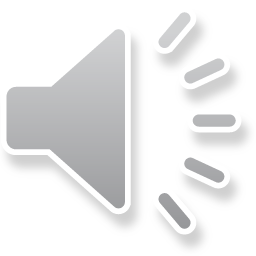 Areas of future research
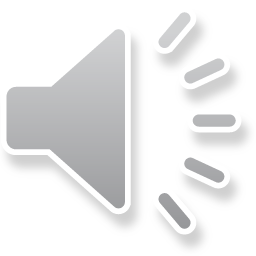 References 
Mailles A, De Broucker T, Costanzo P, Martinez-Almoyna L, Vaillant V, Stahl J-PJ-P, et al. Long-term outcome of patients presenting with acute infectious encephalitis of various causes in France. Clin Infect Dis [Internet]. 2012 May 15 [cited 2018 Mar 22];54(10):1455–64. Available from: https://academic.oup.com/cid/article-pdf/54/10/1455/1009962/cis226.pdf
Cooper J, Kierans C, Defres S, Easton A, Kneen R, Solomon T, et al. Care beyond the hospital ward: understanding the socio-medical trajectory of herpes simplex virus encephalitis. BMC Health Serv Res [Internet]. 2017;17(1):1–11. Available from: http://bmchealthservres.biomedcentral.com/articles/10.1186/s12913-017-2608-2
Khandaker G, Jung J, Britton PN, King C, Yin JK, Jones CA, et al. Long-term outcomes of infective encephalitis in children: a systematic review and meta-analysis. Dev Med Child Neurol [Internet]. 2016 Jan;58(11):1108–15. Available from: https://onlinelibrary.wiley.com/doi/full/10.1111/dmcn.13197
Lemon J, Cooper J, Defres S, Easton A, Sadarangani M, Griffiths MJ, et al. Understanding parental perspectives on outcomes following paediatric encephalitis: A qualitative study. PLoS One. 2019;14(9). 
Venkatesan A, Tunkel AR, Bloch KC, Lauring AS, Sejvar J, Bitnun A, et al. Case definitions, diagnostic algorithms, and priorities in encephalitis: Consensus statement of the international encephalitis consortium. Clin Infect Dis [Internet]. 2013 Oct [cited 2018 Feb 27];57(8):1114–28. Available from: http://www.ncbi.nlm.nih.gov/pubmed/23861361
Graus F, Titulaer MJ, Balu R, Benseler S, Bien CG, Cellucci T, et al. A clinical approach to diagnosis of autoimmune encephalitis. Lancet Neurol [Internet]. 2016 Apr [cited 2019 Aug 22];15(4):391–404. Available from: http://www.ncbi.nlm.nih.gov/pubmed/26906964
Krupp LB, Tardieu M, Amato MP, Banwell B, Chitnis T, Dale RC, et al. International Pediatric Multiple Sclerosis Study Group criteria for pediatric multiple sclerosis and immune-mediated central nervous system demyelinating disorders: revisions to the 2007 definitions. Mult Scler J [Internet]. [cited 2019 Aug 22];19(10):1261–7. Available from: https://journals.sagepub.com/doi/pdf/10.1177/1352458513484547
Thank you for listening
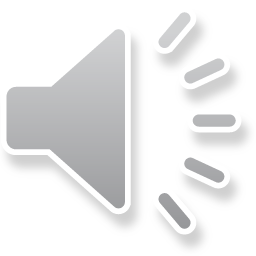